KRUIDEN
1. Allium schoenoprasum. Bieslook
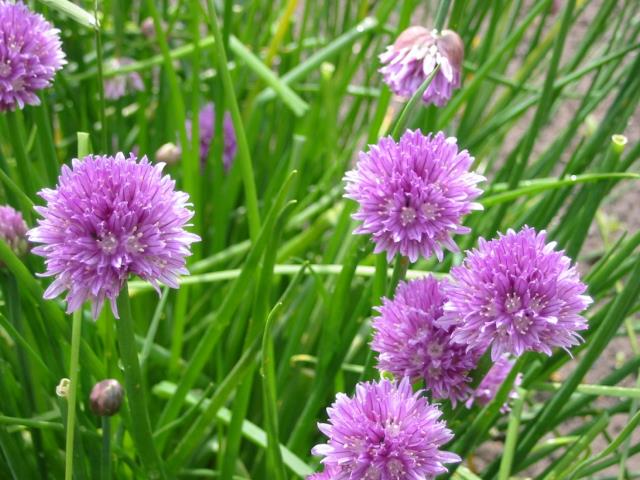 2. Anethum graveolens. Dille
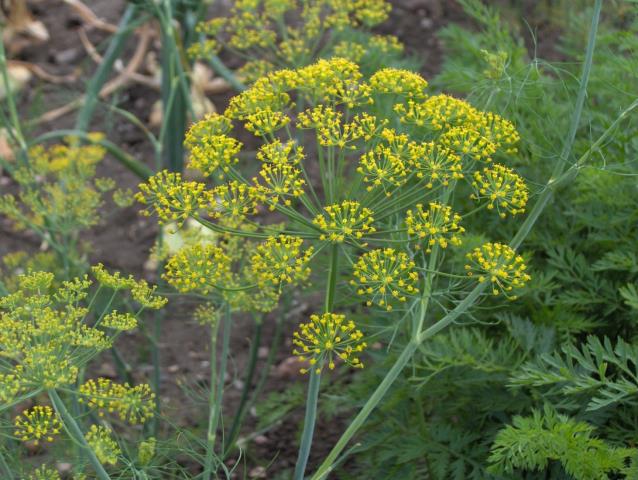 3. Apium graveolens var. secalium. Snijselderij
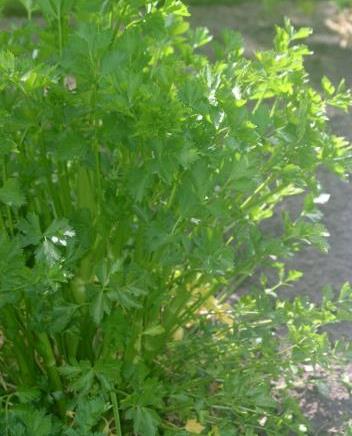 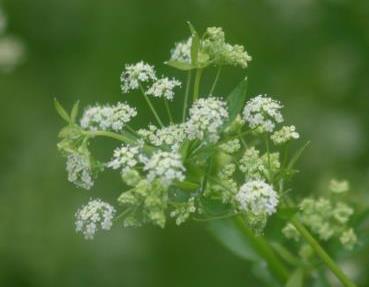 4. Apium graveolens var. dulce. Bleekselderij
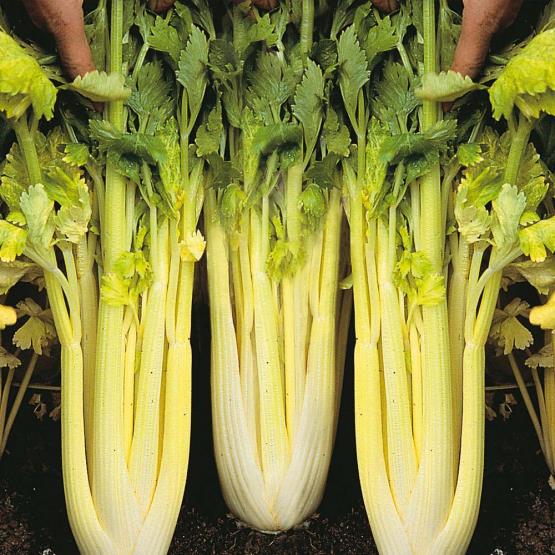 5. Apium graveolens var. rapaceum. Knolselderij
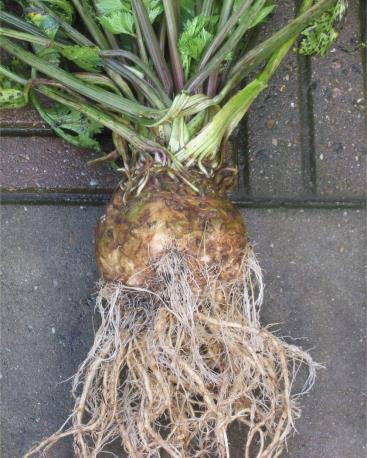 6. Petroselium crispum -krulpeterselie
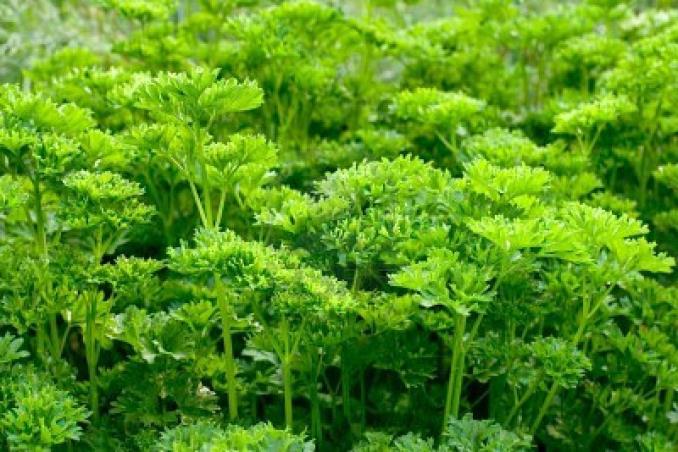 7. Petroselium crispum var. neapolitanum. Gladde peterselie
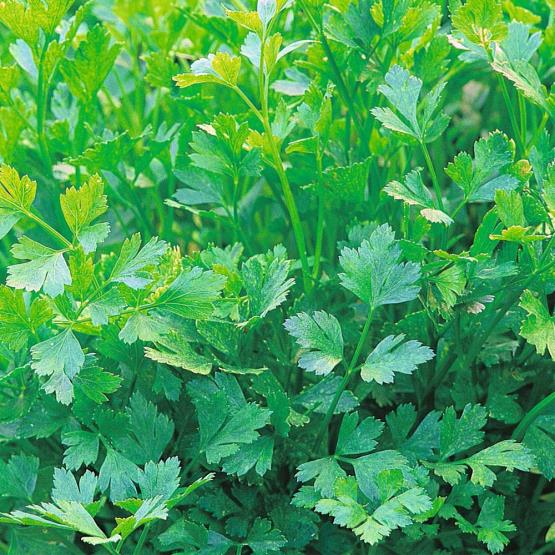 8. Thumus vulgaris ‘Compactus’ Tijm
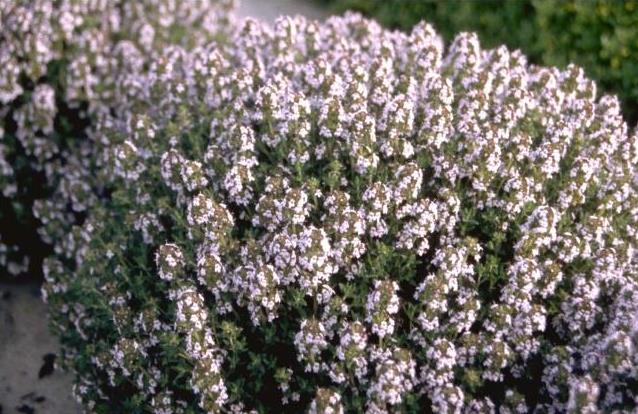